XML
INTRODUCTION
XML stands for eXtensible Markup Language.
XML is a markup language much like HTML
XML was designed to store and transport data
XML describes data in a way that human beings can understand and computers can process.
HTML Vs. XML
XML was designed to carry data - with focus on what data is.
HTML was designed to display data - with focus on how data looks.
XML tags are not predefined like HTML tags.
XML
XML does not carry any information about how to be displayed.
The same XML data can be used in many different presentation scenarios.
XML is extensible-
XML allows the author to define his own tags and his own document structure.
XML Document: Eg
XML declaration : it defines the version of the XML
<?xml version="1.0"?> 
<note> 
      <to>John</to> 
<from>Jani</from>
 <heading>Reminder</heading>
      <body>Don't forget me this weekend!</body> </note>
Root element
Child elements of root: to, from, heading,body
XML Document
XML documents contain text that represents content(ie data). Eg: John
Elements specify the document’s structure. Eg:to
XML documents delimit elements with start tags and end tags.
Every XML document must have exactly one root element that contains all the other elements.
XML tags are case sensitive.
XML ELEMENT
An XML element is everything from (including) the element's start tag to (including) the element's end tag.
An element can contain text, attributes , other elements etc.
Syntax:
<element-name attribute1 attribute2> ....content </element-name>
            Eg:<price>29.99</price>
XML element name can be of any length and begins with either a letter or an underscore.
It cannot begins with xml in any combination.
XML: Attribute
An element can have multiple unique attributes.
Attribute gives more information about XML elements.
An XML attribute is always a name-value pair.
       Eg: <person gender="female">
In XML the attribute value must always be quoted.
<?xml version="1.0"?> 
    <note date="12/11/99"> 
	<to>Tove</to> 	
	<from>Jani</from> 	<heading>Reminder</heading> 
	<body>Don't forget me this weekend!</body>                            </note>
XML attributes are normally used to describe XML elements, or to provide additional information about elements.
Elements vs. Attributes
<person gender="female">  <firstname>Anna</firstname>  <lastname>Smith</lastname></person>
 here gender is an attribute

<person>  <gender>female</gender>  <firstname>Anna</firstname>  <lastname>Smith</lastname></person>
Here gender is an element
attributes cannot contain multiple values (elements can)
attributes cannot contain tree structures (elements can)
attributes are not easily expandable (for future changes)
XML References
References usually allow to add or include additional text or markup in an XML document.
References always begin with the symbol  "&" ,which is a reserved character and end with the symbol ";"
XML has two types of references:
Entity References:
Eg: incorrect:
<message>salary < 1000</message> 
Correct:
<message>salary &lt; 1000</message> 
Character References:
 These contain references, such as &#65;, contains a hash mark (“#”) followed by a number. Number refers to the Unicode code of a character
Entity reference
Processing XML document
Processing an XML document requires software called an XML parser (or XML processor).
A parser makes the document’s data available to applications
While reading an XML document’s contents, a parser checks that the document follows the syntax rules specified by the W3C’s XML Recommendation.
Validating XML Documents
An XML document can reference a Document Type Definition (DTD) or a schema that defines the document’s proper structure. 
When an XML document references a DTD or a schema, some parsers (called validating parsers) can read it and check that the XML document follows the structure it defines. 
If the XML document conforms to the DTD/schema
   (i.e., has the appropriate structure), the document is valid.
Well Formed XML
A "Well Formed" XML document has correct XML syntax.
XML documents must have a root element
XML elements must have a closing tag
XML tags are case sensitive
XML elements must be properly nested
XML attribute values must be quoted
XML: Namespace
In XML, element names are defined by the developer.
 This often results in a conflict when trying to mix XML documents from different XML applications.
Name conflicts in XML can easily be avoided using a name prefix.

<h:table>  <h:tr>    <h:td>Apples</h:td>    <h:td>Bananas</h:td>  </h:tr></h:table><f:table>  <f:name>African Coffee Table</f:name>  <f:width>80</f:width>  <f:length>120</f:length></f:table>
When using prefixes in XML, a namespace for the prefix must be defined.
An XML namespace is a collection of element and attribute names. 
XML namespaces provide a means for document authors to unambiguously refer to elements with the same name (i.e., prevent collisions).
The namespace can be defined by an xmlns attribute in the start tag of an element.
Syntax:  xmlns : prefix="URI".
<root xmlns:h="http://www.w3.org/TR/html4/"xmlns:f="https://www.w3schools.com/furniture"><h:table>  <h:tr>    <h:td>Apples</h:td>    <h:td>Bananas</h:td>  </h:tr></h:table><f:table>  <f:name>African Coffee Table</f:name>  <f:width>80</f:width>  <f:length>120</f:length></f:table></root>
Default Namespaces
Defining a default namespace for an element saves us from using prefixes in all the child elements.
Syntax: xmlns="namespaceURI“
Eg:
<table xmlns="http://www.w3.org/TR/html4/">  <tr>    <td>Apples</td>    <td>Bananas</td>  </tr></table>
DTD: Document type definition
DTD
DTD is a Document Type Definition
It is used to specify XML document structure.
DTD describes the structure of an XML document and enables an XML parser to verify whether an XML document is valid.
DTDs allow users to check document structure and to exchange data in a standardized format.
XML provides an application independent way of sharing data. 
With a DTD, independent groups of people can agree to use a common DTD for interchanging data.
Application can use a standard DTD to verify that data that you receive from the outside world is valid.
 You can also use a DTD to verify your own data.
Internal DTD Declaration
<?xml version="1.0"?><!DOCTYPE note [<!ELEMENT note (to,from,heading,body)><!ELEMENT to (#PCDATA)><!ELEMENT from (#PCDATA)><!ELEMENT heading (#PCDATA)><!ELEMENT body (#PCDATA)>]><note><to>Tove</to><from>Jani</from><heading>Reminder</heading><body>Don't forget me this weekend</body></note>
!DOCTYPE note defines that the root element of this document is note
!ELEMENT note defines that the note element must contain four elements: "to,from,heading,body"
!ELEMENT to defines the to element to be of type "#PCDATA“
PCDATA means parsed character data(i.e., data that’s processed by an XML parser). 
Elements with parsed character data cannot contain markup characters, such as less than (<), greater than (>) or ampersand (&).
External DTD Declaration
<?xml version="1.0"?><!DOCTYPE  note  SYSTEM  "note.dtd"><note>  <to>Tove</to>  <from>Jani</from>  <heading>Reminder</heading>  <body>Don't forget me this weekend!</body></note>
DOCTYPE
The DOCTYPE reference contains three items: 
The name of the root element that the DTD specifies (Note);
 The keyword SYSTEM (which denotes an external DTD—a DTD declared in a separate file, as opposed to a DTD declared locally in the same file); 
DTD’s name and location DTD document filenames typically end with the .dtd extension.

Eg: <!DOCTYPE  note  SYSTEM  "note.dtd">
<!- -letter.dtd - ->

<!ELEMENT letter ( contact+, salutation, paragraph+, closing, signature )>
<!ELEMENT contact ( name, address1, address2, city, state, zip, phone, flag )>
 <!ATTLIST contact type CDATA #IMPLIED>

 <!ELEMENT name ( #PCDATA )>
 <!ELEMENT address1 ( #PCDATA )>
 <!ELEMENT address2 ( #PCDATA )> 
 <!ELEMENT city ( #PCDATA )>
 <!ELEMENT state ( #PCDATA )>
 <!ELEMENT zip ( #PCDATA )>
 <!ELEMENT phone ( #PCDATA )>
 <!ELEMENT flag EMPTY>
 <!ATTLIST flag gender (M | F) "M">
 <!ELEMENT salutation ( #PCDATA )>
 <!ELEMENT closing ( #PCDATA )>
 <!ELEMENT paragraph ( #PCDATA )>
<!ELEMENT signature ( #PCDATA )>
<?xml version = "1.0"?>
<!-- Fig. 15.4: letter.xml -->
<!-- Business letter marked up with XML -->
<!DOCTYPE letter SYSTEM "letter.dtd">
<letter>
   <contact type = "sender">
      <name>Jane Doe</name>
      <address1>Box 12345</address1>
      <address2>15 Any Ave.</address2>
      <city>Othertown</city>
       <state>Otherstate</state>
        <zip>67890</zip>
       <phone>555-4321</phone>
        <flag gender = "F" />
    </contact>
<salutation>Dear Sir:</salutation>
<paragraph>It is our privilege to inform you about our new database
</paragraph>
 <paragraph>Please visit our website for availability and pricing.
 </paragraph>
<closing> Sincerely,</closing>
 <signature> Ms. Jane Doe </signature>
 </letter>
Defining Elements in a DTD
The plus sign (+) occurrence indicator specifies that the DTD requires one or more occurrences of an element.
Other occurrence indicators include the asterisk (*), which indicates an optional element that can occur zero or more times, and the 
Question mark (?), which indicates an optional element that can occur at most once (i.e., zero or one occurrence). 
If an element does not have an occurrence indicator, the DTD requires exactly one occurrence.
Defining Attributes in a DTD
ATTLIST attribute-list declaration to define an attribute name.
Keyword #IMPLIED specifies that if the parser finds an element without a type attribute, the parser can choose an arbitrary value for the attribute or can ignore the attribute.
#REQUIRED specifies that the attribute must be present in the element.
#FIXED specifies that the attribute (if present) must have the given fixed value.
Eg:<!ATTLIST address zip CDATA #FIXED "01757">
Keyword EMPTY specifies that the element does not contain any data between its start and end tags.
Empty elements commonly describe data via attributes.
XML: SCHEMA
Many developers in the XML community believe that DTDs are not flexible enough to meet today’s programming needs.
 For example, DTDs lack a way of indicating what specific type of data (e.g., numeric, text) an element can contain, and DTDs are not themselves XML documents, forcing developers to learn multiple grammars and developers to create multiple types of parsers. 
These and other limitations have led to the development of schemas.
Unlike DTDs, schemas do not use EBNF grammar. 
Instead, they use XML syntax and are actually XML documents that programs can manipulate.
XML: SCHEMA
A DTD describes an XML document’s structure, not the content of its elements.
For eg: <quantity>5</quantity> contains character data.
If the document that contains element quantity references a DTD, an XML parser can validate the document to confirm that this element indeed does contain PCDATA content. 
However, the parser cannot validate that the content is numeric; DTDs do not provide this capability.
So,  the parser also considers 
for eg: <quantity>hello</quantity> to be valid.
XML: SCHEMA
XML Schema enables schema authors to specify that element quantity’s data must be numeric or, even more specifically, an integer.
 A parser validating the XML document against this schema can determine that 5 conforms and hello does not. 
An XML document that conforms to a schema document is schema valid, and one that does not conform is schema invalid. 
Schemas are XML documents and therefore must themselves be valid.
XML: SCHEMA
An XML Schema describes the structure of an XML document.
The XML Schema language is also referred to as XML Schema Definition (XSD).
An XML XSD is kept in a separate document and then the document can be linked to an XML document to use it.
Example
XML document

<?xml version="1.0"?><note>  <to>Tove</to>  <from>Jani</from>  <heading>Reminder</heading>  <body>Don't forget me this weekend!</body></note>
XML SCHEMA
<?xml version="1.0"?><xs:schema xmlns:xs="http://www.w3.org/2001/XMLSchema"targetNamespace="https://www.w3schools.com"xmlns="https://www.w3schools.com"elementFormDefault="qualified"><xs:element name="note">  <xs:complexType>    <xs:sequence>      <xs:element name="to" type="xs:string"/>      <xs:element name="from" type="xs:string"/>      <xs:element name="heading" type="xs:string"/>      <xs:element name="body" type="xs:string"/>    </xs:sequence>  </xs:complexType></xs:element></xs:schema>
XML Schema Document
The file extension is .xsd
The root element is <schema>
The XSD starts like this:
<?xml version="1.0"?><xs:schema xmlns:xs="http://www.w3.rg/2001/XMLSchema">

Indicates that the elements and data types used in the schema come from the "http://www.w3.org/2001/XMLSchema" namespace.
The <schema> element may have attributes:
xmlns:xs="http://www.w3.org/2001/XMLSchema"
This is necessary to specify where all our XSD tags are defined
elementFormDefault="qualified"
This means that all XML elements must be qualified (use a namespace)
It is highly desirable to qualify all elements, or problems will arise when another schema is added
Simple” and “complex” elements
A “simple” element is one that contains text and nothing else
A simple element cannot have attributes
A simple element cannot contain other elements
A simple element cannot be empty
However, the text can be of many different types, and may have various restrictions applied to it

If an element isn’t simple, it’s “complex”
A complex element may have attributes
A complex element may be empty, or it may contain text, other elements, or both text and other elements
Defining a simple element
A simple element is defined as    <xs:element   name="name"   type="type" />where:
name is the name of the element
the most common values for type are    xs:boolean		xs:integer    xs:date		xs:string    xs:decimal		xs:time
Other attributes a simple element may have:
default="default value"  if no other value is specified
fixed="value"		   no other value may be specified
XML element
<lastname>Refsnes</lastname><age>36</age><dateborn>1970-03-27</dateborn>

Schema Element definition:
<xs:element name="lastname" type="xs:string"/><xs:element name="age" type="xs:integer"/><xs:element name="dateborn" type="xs:date"/>
Defining attribute
Attributes themselves are always declared as simple types
An attribute is defined as    <xs:attribute   name="name"   type="type" />where:
name and type are the same as for xs:element
Other attributes a simple element may have:
default="default value"  if no other value is specified
fixed="value"		  no other value may be specified
use="optional"              the attribute is not required (default)
use="required"             the attribute must be present
Eg: XML with attribute
<lastname lang="EN">Smith</lastname>

Attribute definition in XML
<xs:attribute name="lang" type="xs:string"/>

Assigning default value
<xs:attribute name="lang" type="xs:string" default="EN"/>
Complex element
A complex element is defined as    <xs:element   name="name">        <xs:complexType>             ... information about the complex type...        </xs:complexType>   </xs:element>
Example:    <xs:element   name="person">        <xs:complexType>             <xs:sequence>                  <xs:element  name="firstName"  type="xs:string" />                  <xs:element  name="lastName"  type="xs:string" />             </xs:sequence>        </xs:complexType>   </xs:element>
<xs:sequence> says that elements must occur in this order
XSD restrictions/facets
Restrictions are used to define acceptable values for XML elements or attributes.
The general form for putting a restriction on a text value is:
<xs:element  name="name">               (or xs:attribute)    <xs:restriction base="type">          ... the restrictions ...     </xs:restriction></xs:element>
For example:
<xs:element  name="age">     <xs:restriction base="xs:integer">          <xs:minInclusive value="0">          <xs:maxInclusive value="140">     </xs:restriction></xs:element>
Restrictions on number
minInclusive -- number must be ≥ the given value 
minExclusive -- number must be > the given value 
maxInclusive -- number must be ≤ the given value 
maxExclusive -- number must be < the given value 
totalDigits -- number must have exactly value digits
fractionDigits -- number must have no more than value digits after the decimal point
Restrictions on strings
length -- the string must contain exactly value characters 
minLength -- the string must contain at least value characters
maxLength -- the string must contain no more than value characters
pattern -- the value is a regular expression that the string must match
Reference to an XML schema
<?xml version="1.0"?><notexmlns="https://www.w3schools.com"xmlns:xsi="http://www.w3.org/2001/XMLSchema-instance"xsi:schemaLocation="https://www.w3schools.com note.xsd">  <to>Tove</to>  <from>Jani</from>  <heading>Reminder</heading>  <body>Don't forget me this weekend!</body></note>
XML Vocabularies
XML allows authors to create their own tags to describe data precisely. 
People and organizations in various fields of study have created many different kinds of XML for structuring data. 
Some of these markup languages are: 
MathML (Mathematical Markup Language),
Scalable Vector Graphics (SVG)
Wireless Markup Language (WML)
 Extensible Business Reporting Language (XBRL)
Extensible User Interface Language(XUL) 
Product Data Markup Language (PDML)
Two other examples of XML vocabularies are W3C XML Schema and the Extensible Stylesheet Language (XSL),
MathML
MathML
Until recently, computers typically required specialized software packages such as TeX and LaTeX for displaying complex mathematical expressions.
MathML, which the W3C developed for describing mathematical notations and expressions.
The Firefox and Opera browsers can render MathML.
MathML
MathML markup describes mathematical expressions for display.
MathML is divided into two types of markup—content markup and presentation markup. 
Content markup provides tags that embody mathematical concepts. 
Content MathML allows programmers to write mathematical notation specific to different areas of mathematics.
For instance, the multiplication symbol has one meaning in set theory and another in linear algebra. 
Content MathML distinguishes between different uses of the same symbol.
Presentation MathML is directed toward formatting and displaying mathematical notation.
Simple Equation in MathML
<?xml version="1.0" encoding="iso-8859-1"?>
<!DOCTYPE math PUBLIC "-//W3C//DTD MathML 2.0//EN"
 "http://www.w3.org/TR/MathML2/dtd/mathml2.dtd">
<!-- Fig. 15.14: mathml1.mml -->
<!-- MathML equation. -->
<math xmlns="http://www.w3.org/1998/Math/MathML">
 <mn>2</mn>
<mo>+</mo>
 <mn>3</mn>
 <mo>=</mo>
 <mn>5</mn>
</math>
The mn element marks up a number.
 The mo element marks up an operator (e.g., +).
Algebraic Equation in MathML
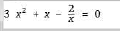 Entity reference &InvisibleTimes; to indicate a multiplication operation without explicit symbolic representation.
For exponentiation, use the msup element, which represents a superscript. 
This msup element has two children—the expression to be superscripted (i.e., the base) and the superscript (i.e., the exponent).
 Correspondingly, the msub element represents a subscript.
To display variables such as x, line 11 uses identifier element mi.
To display a fraction, use the mfrac element.
Calculus Expression in MathML
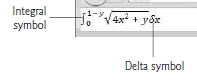 mrow element, which is used to group elements that are positioned horizontally in an expression. 
The entity reference &int;  represents the integral symbol, while the msubsup element specifies the subscript and superscript for a base expression (e.g., the integral symbol).
 Element mo marks up the integral operator. 
The msubsup element requires three child elements—an operator the subscript expression and the superscript expression.
Element mn marks up the number (i.e., 0) that represents the subscript. 
Element mrow (lines 12–16) marks up the superscript expression (i.e., 1-y).
Element msqrt represents a square-root expression. 
Entity reference &delta; for representing a lowercase delta symbol.
XSL
Extensible Stylesheet Language (XSL) documents specify how programs are to render XML document data.
XSL is a group of three technologies—
XSL-FO (XSL FormattingObjects),
XPath (XML Path Language) 
 XSLT (XSL Transformations)
XSL-FO-used to format XML document.
XPath –used to navigate XML document.
 It uses path expressions to select nodes or node-sets in an XML document
XSLT—is a technology for transforming XML documents into other documents
i.e., transforming the structure of the XML document data to another structure.
XSLT provides elements that define rules for transforming one XML document to produce a different XML document. 
This is useful when you want to use data in multiple applications or on multiple platforms, each of which may be designed to work with documents written in a particular vocabulary.
Eg:XSLT allows you to convert a simple XML document to an HTML5 document that presents the XML document’s data (or a subset of the data) formatted for display in a web browser.
Transforming an XML document using XSLT involves two tree structures—
The source tree (i.e., the XML document to transform) and the result tree  (i.e., the XML document to create). 
XPath locates parts of the source-tree document that match templates defined in an XSL style sheet. 
When a match occurs, the matching template executes and adds its result to the result tree. 
When there are no more matches, XSLT has transformed the source tree into the result tree.
The XSLT does not analyze every node of the source tree; it selectively navigates the source tree using XPath’s select and match attributes. 
For XSLT to function, the source tree must be properly structured. 
Schemas, DTDs and validating parsers can validate document structure before using XPath and XSLTs.
Extensible Stylesheet Language Transformations(XSLT)
It provides the ability to transform XML data from one format to another automatically.
Working:
An XSLT stylesheet is used to define the transformation rules to be applied on the target XML document.
 XSLT stylesheet is written in XML format. 
XSLT Processor takes the XSLT stylesheet and applies the transformation rules on the target XML document and then it generates a formatted document in the form of XML, HTML, or text format. 
Eg: XSLT processor : Microsoft’s MSXML, Apache Software Foundation’s Xalan 2
Eg:
Define an XSLT style sheet document for the above XML document to meet the following criteria:
Page should have a title Students.
Page should have a table of student details.
Columns should have following headers: Roll No, First Name, Last Name, Nick Name, Marks
Table must contain details of the students accordingly.
<?xml version = "1.0"?> 
<class> 
<student rollno = "393">        <firstname>Dinkar</firstname> <lastname>Kad</lastname> <nickname>Dinkar</nickname> <marks>85</marks> 
</student> 
<student rollno = "493"> <firstname>Vaneet</firstname> <lastname>Gupta</lastname> <nickname>Vinni</nickname> <marks>95</marks> 
</student>
</class>
Step1: Create XSLT document(students.xsl)
<?xml version = "1.0" encoding = "UTF-8"?> 
<xsl:stylesheet version = "1.0" xmlns:xsl = "http://www.w3.org/1999/XSL/Transform"> 
<xsl:template match = "/"> 
<html> 
<body> 
<h2>Students</h2> 
<table border = "1"> 
<tr bgcolor = "#9acd32"> 
<th>Roll No</th> 
<th>First Name</th> 
<th>Last Name</th>
 <th>Nick Name</th>
 <th>Marks</th> 
</tr>
<xsl: for-each  select ="class/student"> 
<tr>
 <td>
<xsl:value-of select = "@rollno"/> </td> 
<td><xsl:value-of select = "firstname"/></td> 
<td><xsl:value-of select = "lastname"/></td> 
<td><xsl:value-of select = "nickname"/></td> 
<td><xsl:value-of select = "marks"/></td>
 </tr> </xsl:for-each> 
</table> 
</body> 
</html> 
</xsl:template> 
</xsl:stylesheet>
Step2:Link XSLT to XML
Processing instruction(Link xsl to xml)
<?xml version = "1.0"?> 
<?xml-stylesheet type = "text/xsl" href = "students.xsl"?>
<class> 
<student rollno = "393">        
<firstname>Dinkar</firstname> 
<lastname>Kad</lastname> 
<nickname>Dinkar</nickname>
 <marks>85</marks> 
</student> 
<student rollno = "493"> 
<firstname>Vaneet</firstname> 
<lastname>Gupta</lastname> 
<nickname>Vinni</nickname> 
<marks>95</marks> 
</student>
</class>
Style Sheet Declaration
The root element that declares the document to be an XSL style sheet is <xsl:stylesheet> or <xsl:transform>.

<xsl:stylesheet version="1.0"xmlns:xsl="http://www.w3.org/1999/XSL/Transform">
XSLT elements
<xsl:template> 
An XSL style sheet consists of one or more set of rules that are called templates.
A template contains rules to apply when a specified node is matched.
The match attribute is used to associate a template with an XML element.
The match attribute can also be used to define a template for the entire XML document.
The value of the match attribute is an XPath expression (i.e. match="/" defines the whole document).
In XPath, a leading forward slash specifies that we’re using absolute addressing (i.e., we’re starting from the root and defining paths down the source tree)
XSLT elements
<xsl:value-of>
It used to extract the value of an XML element and add it to the output stream of the transformation.
Eg: <xsl:value-of select="firstname"/>
The select attribute contains an XPath expression
<xsl:for-each>
It can be used to select every XML element of a specified node-set.
It applies a template repeatedly for each node.
Syntax: <xsl:for-each select = Expression > </xsl:for-each>
<xsl:sort>
Specifies a sort criteria on the nodes.
Eg: <xsl:sort select=“First Name"/>

<xsl:if>
specifies a conditional test against the content of nodes.
Syntax: <xsl:if test = boolean-expression > </xsl:if> 
Eg: <xsl:if test = "marks > 90">
<table>
 <caption>Information about various sports</caption>
 <thead>
 <tr>
 <th>ID</th>
 <th>Sport</th>
 <th>Information</th>
 </tr>
 </thead>


<!-- insert each name and paragraph element value -->
 <!-- into a table row. -->
 <xsl:for-each select = "/sports/game">
 <tr>
 <td><xsl:value-of select = "@id"/></td>
 <td><xsl:value-of select = "name"/></td>
 <td><xsl:value-of select = "paragraph"/></td>
 </tr>
</xsl:for-each>
 </table>
 </body>
 </html>
 </xsl:template>
 </xsl:stylesheet>
<?xml version = "1.0"?>
<xsl-stylesheet version = "1.0" xmlns:xsl = "http://www.w3.org/1999/XSL/Transform">
<xsl:output method = "html" doctype-system = "about:legacy-compat" />
 <xsl:template match = "/"> <!-- match root element -->
 <html xmlns = "http://www.w3.org/1999/xhtml">
<head>
<meta charset = "utf-8"/>
<link rel = "stylesheet" type = "text/css" href = "style.css"/>
 <title>Sports</title>
 </head>
 <body>
 <table>
 <caption>Information about various sports</caption>
 <thead>
 <tr>
 <th>ID</th>
 <th>Sport</th>
 <th>Information</th>
 </tr>
 </thead>
Outputting the DOCTYPE

xsl:output to write an HTML5 document type declaration (DOCTYPE) to the result tree (i.e., the XML document to be created). 
At the time of this writing, the W3C has not yet updated the XSLT recommendation (standard) to support the HTML5 DOCTYPE—in the meantime, they recommend setting the attribute doctype- system to the value about:legacy-compat to produce an HTML5 compatible DOCTYPE using XSLT.